GIÁO ÁN ĐIỆN TỬ
LỚP 4
HƯỚNG DẪN HỌC TIN HỌC
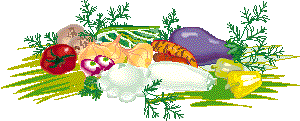 KHỞI ĐỘNG ĐẦU GIỜ
Trò chơi truyền điện
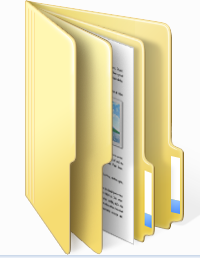 Nêu cách sao chép thư mục?
Nêu cách đổi tên thư mục?
Nêu cách xóa thư mục?
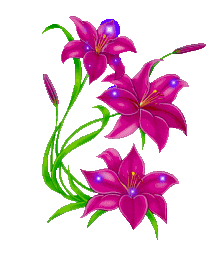 Friday, September 18th 2020
Tin học
Bài 2: Các thao tác với thư mục (tiết 2)
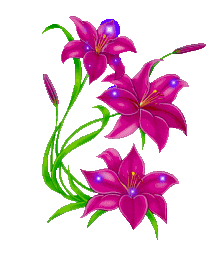 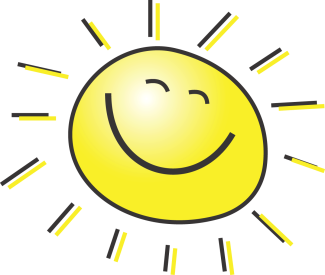 THỰC HÀNH
Mở thư mục LOP4… đã tạo:
Trong thư mục LOP4….., tạo thư mực TO4
Copy các thư mục: AN, BINH, KHIEM từ thư mục TO1 vào thư mục TO4
Đổi các tên AN, BINH, KHIEM thành LAN, NGỌC, TUAN
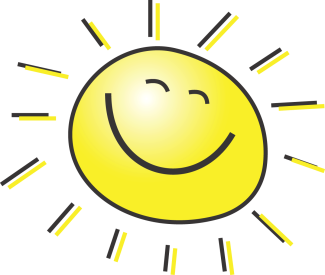 Trong thư mục LOP41, tạo thư mục Sơn Ca.
 * Điền từ: Để thực hiện thao tác sao chép thư mục Sơn Ca từ thư mục LOP41 sang thư mục LOP42
 Bước 1: Mở thư mục LOP41, nháy ..…………. vào thư mục ……….rồi chọn ………
Bước 2: Mở thư mục …….., nháy nút phải chuột, chọn ………
nút phải chuột
Copy
LOP41
LOP42
Paste
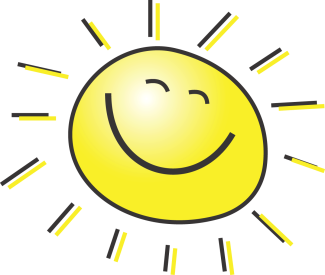 GHI NHỚ
- Khi sao chép/xóa một thư mục, em đã đồng thời sao chép/xóa tất cả các thư mục con có trong thư mục đó.
Chú ý: - Khi sao chép, xóa, đổi tên thư mục phải chắc chắn thư mục đó đang được đóng.
Không tự ý xóa thư mục không phải 
 của mình.